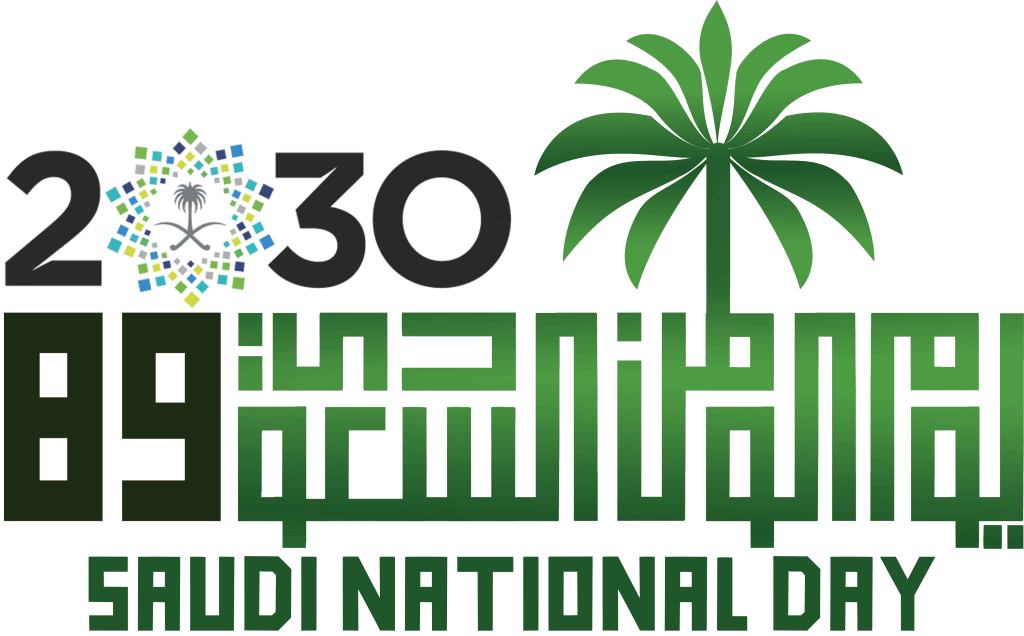 عرض بوربوينت لليوم الوطني السعودي 91 
PPT
اليوم الوطني :
23 سبتمبر 2021
16 صفر 1443
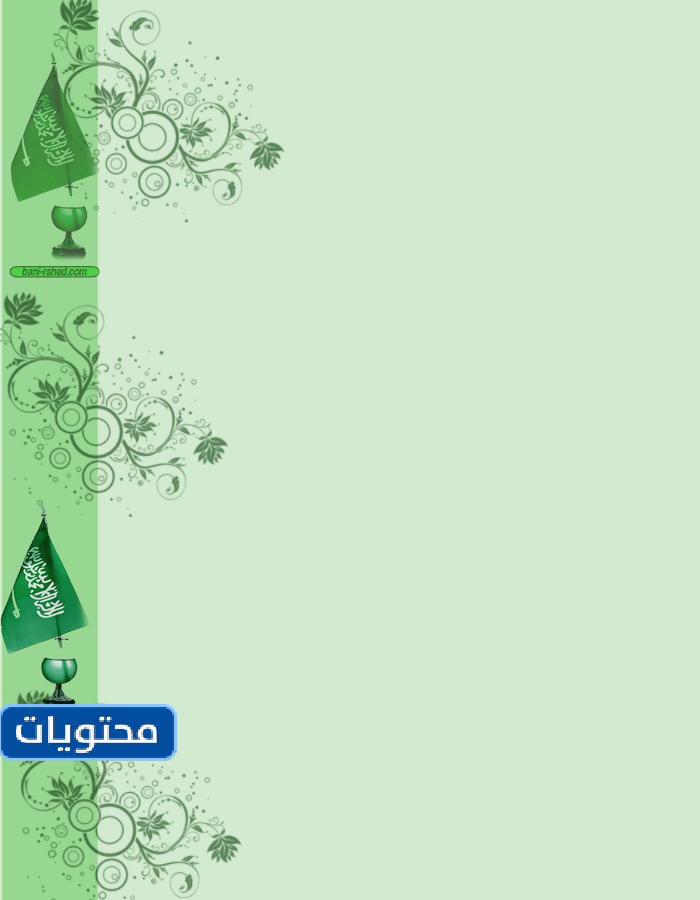 عرض بوربوينت اليوم الوطني 91
ذكرى اليوم الوطني الحادية والتسعون 
1443 2021